Fundraising 101
Raising Money from the Individual Donor
Presented by Kimberly Peeler-Allen
Ready to Run
Friday, March 1, 2022
Agenda
Fundraising is about….
Donor Motivation
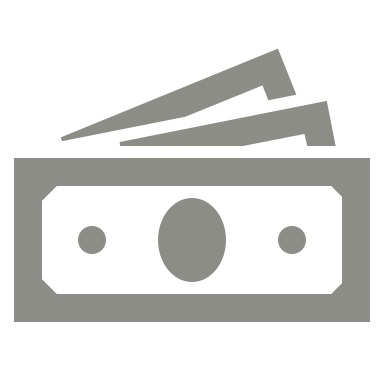 Individuals give money for 1 of 4 reasons:

I will give money so others can have a good time
I will give money so I will have a good time (fee for service)
I will give money and something I care about in the world will be advanced
I will give money in the hope of having access
Universal Fundraising Rule #1
What is Your Message?
How to find your donor prospects
Ask yourself:
Who knows you?
Who likes you?
Who doesn’t like you?
What issues have you championed?
Who are your allies?
What organizations do you belong to?
What family ties will help your hurt fundraising?
Prospective Donors
Power
Increasing Amount of Time
Ax to Grind
Ideology
Personal
Candidate
Increasing Amount of Money
Personal Circle
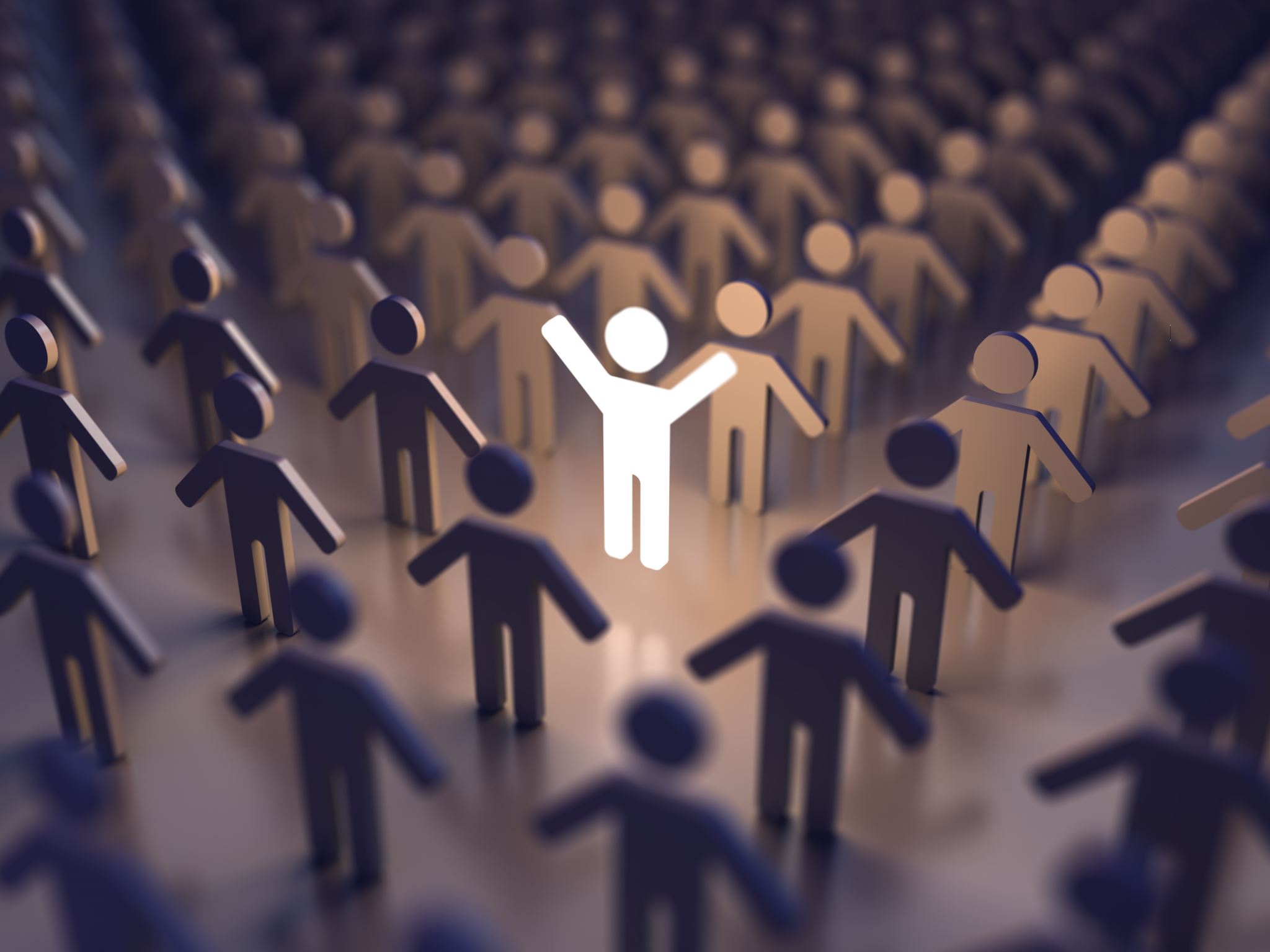 Family Members, Friends, Close Professional Colleagues

This is important to me.
Ideology Circle
People who share your cause or your advocacy of particular causes
Members of your religious, cultural or ethnic  group

We share the same values and/or beliefs
Ax to Grind
The enemy of my enemy is my friend


	
I am not that person
Power Circle
Political insiders
Prominent thought leaders on your issue
Those who understand the investment in access
People who want to protect and advance their economic interest

Important note: NEVER EVER offer 
			a quid pro quo

If I win, we all win
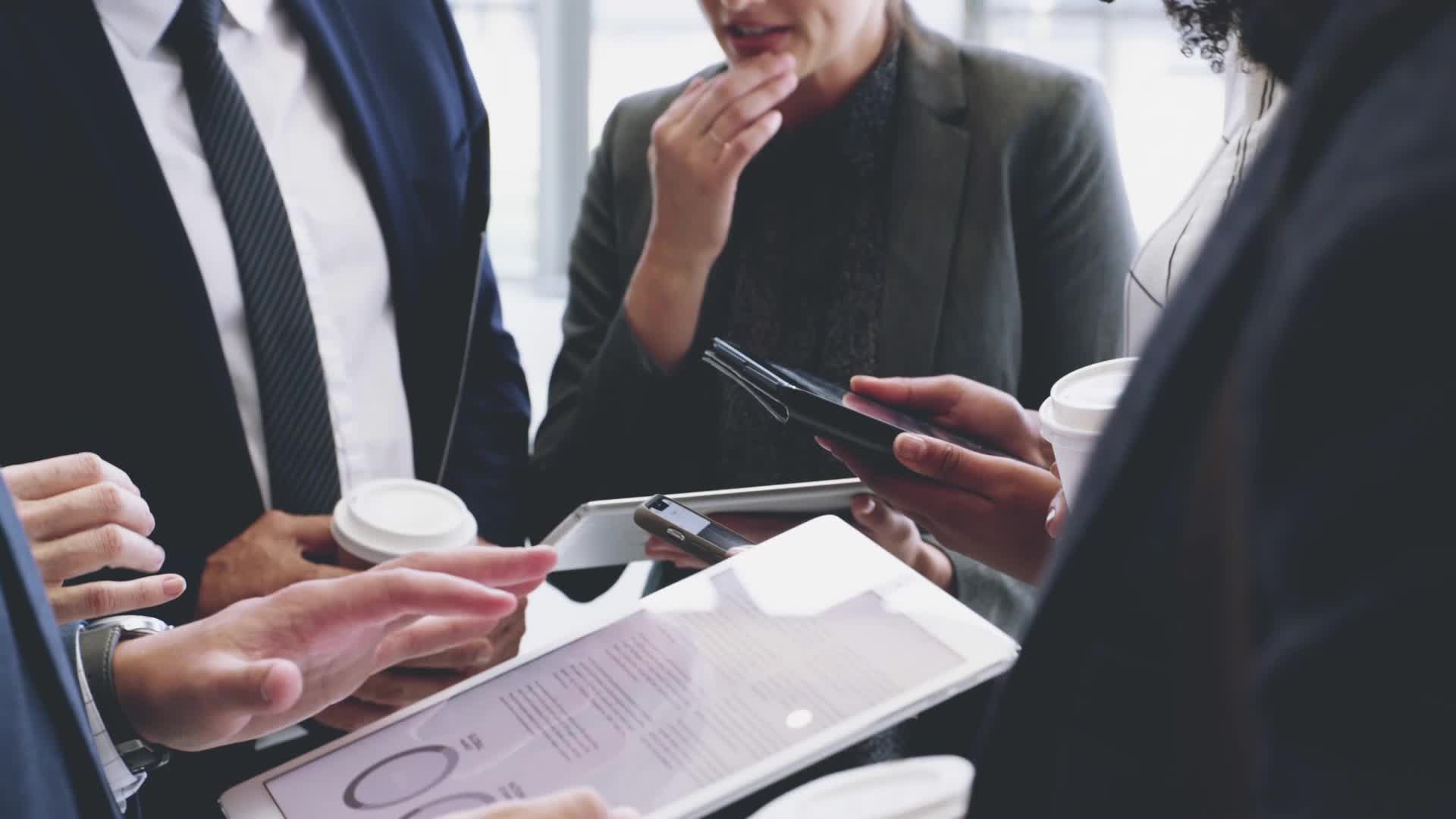 Tools of the Trade
Personal Phone Solicitation
One-on-One Meeting
Finance Committee
Fundraising Events
Email & Social Media
Personal Solicitations
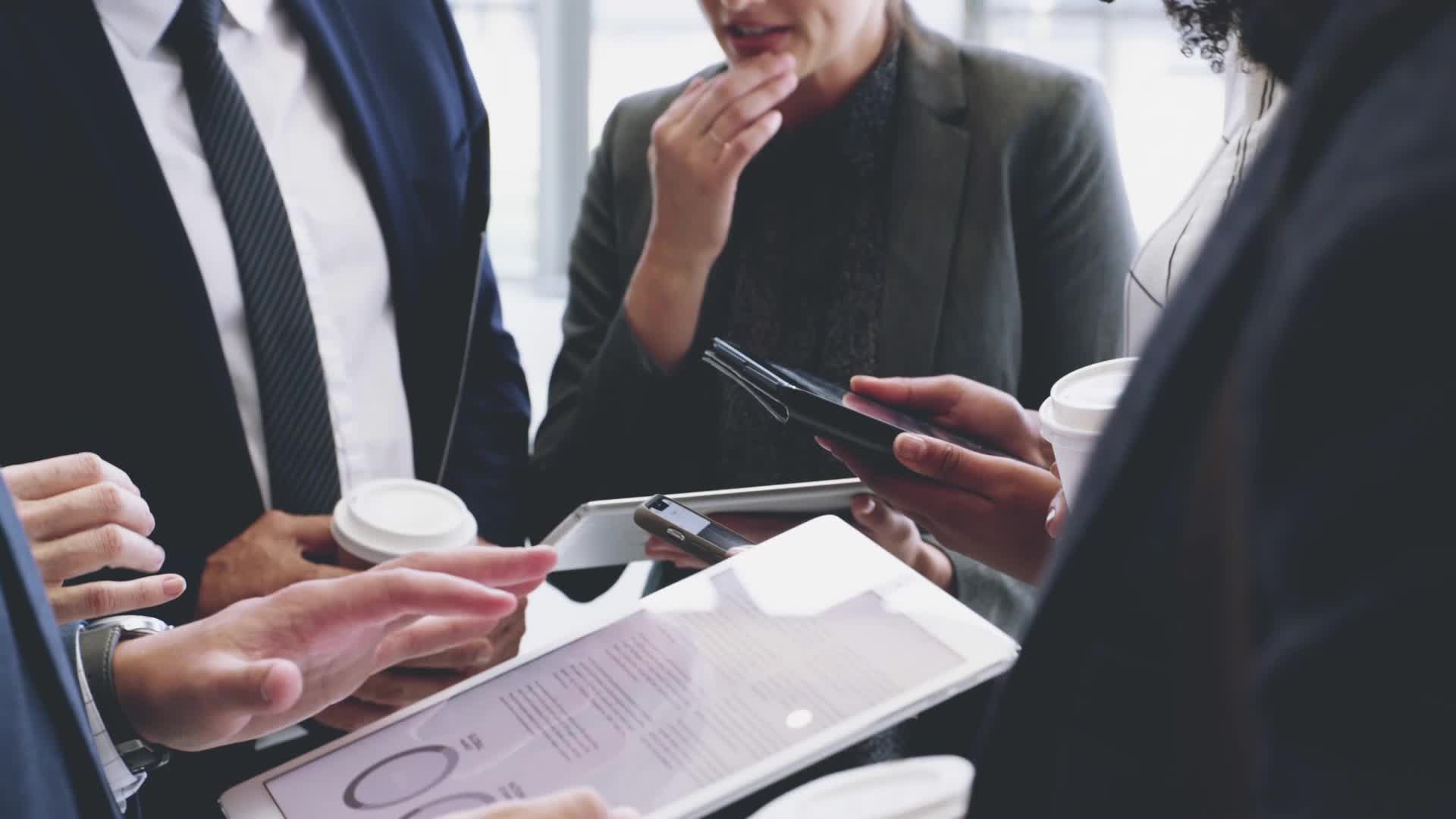 Over the Phone: The most effective and cost-effective way to raise money.

Clearly lay out how the donor benefits from your campaign 
Site how you can win 
Explain what their immediate support will enable you to do
Ask for sustaining or monthly support
Ask for a specific dollar amount and give a deadline
Personal Solicitations
Finance Committee
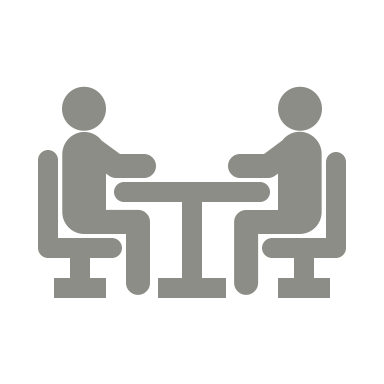 An effective Finance Committee serves as the candidate’s legs in the donor world.

Recruit individuals who:
Share your vision and are comfortable conveying that vision to others
Are from diverse cultural and industry backgrounds so that you can expand your network
They must not be afraid to make “the ask” on behalf of the candidate
Finance Committee
Events – In Person or Virtual
Social Media
Essential tools for getting your name out there and what you believe in.

Most effective way to reach voters and supporters 
FacebookLive, InstagramLive, TickTok are great ways to talk directly to supporters
Encourage volunteers and supporters to share your posts
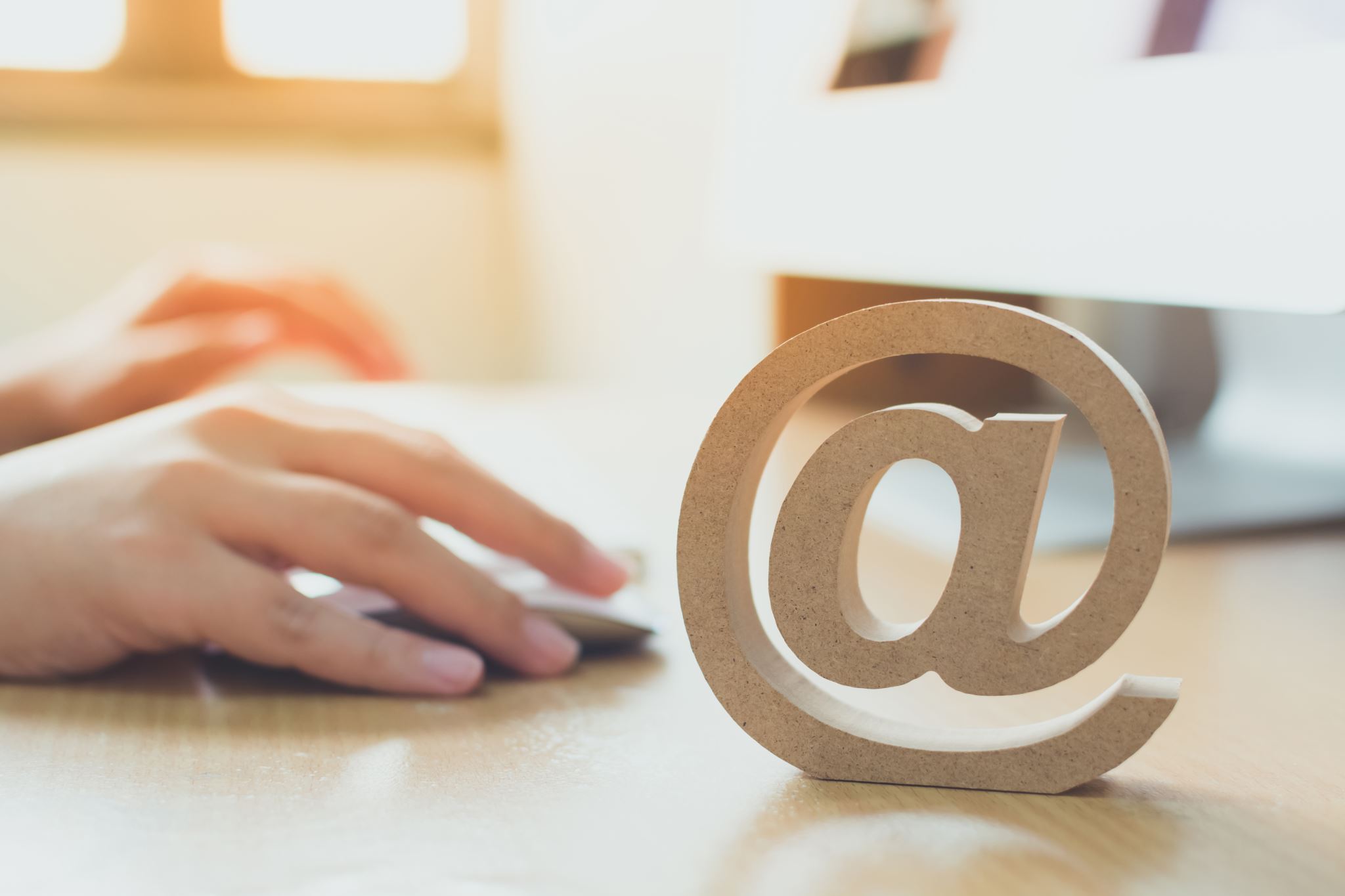 Email
Regularly scheduled opportunity to share the work you are doing in the community, provide useful information, show what your leadership looks right now.
Not ever email should include an ask.
Every email should drive traffic to your website where readers can learn more.
Text Banking
Effective tool to reach hundreds of supporters very easily in a personal way
Companies like Hustle and Relay provide platforms that allow you to raise money and contact voters
The response rate to texts is significantly higher than email
Can be an effective part of a broader communications and fundraising plan
Successful Fundraising is:
The right person
asking the right person
for the right amount
for the right thing
at the right time
at the right place
in the right way.
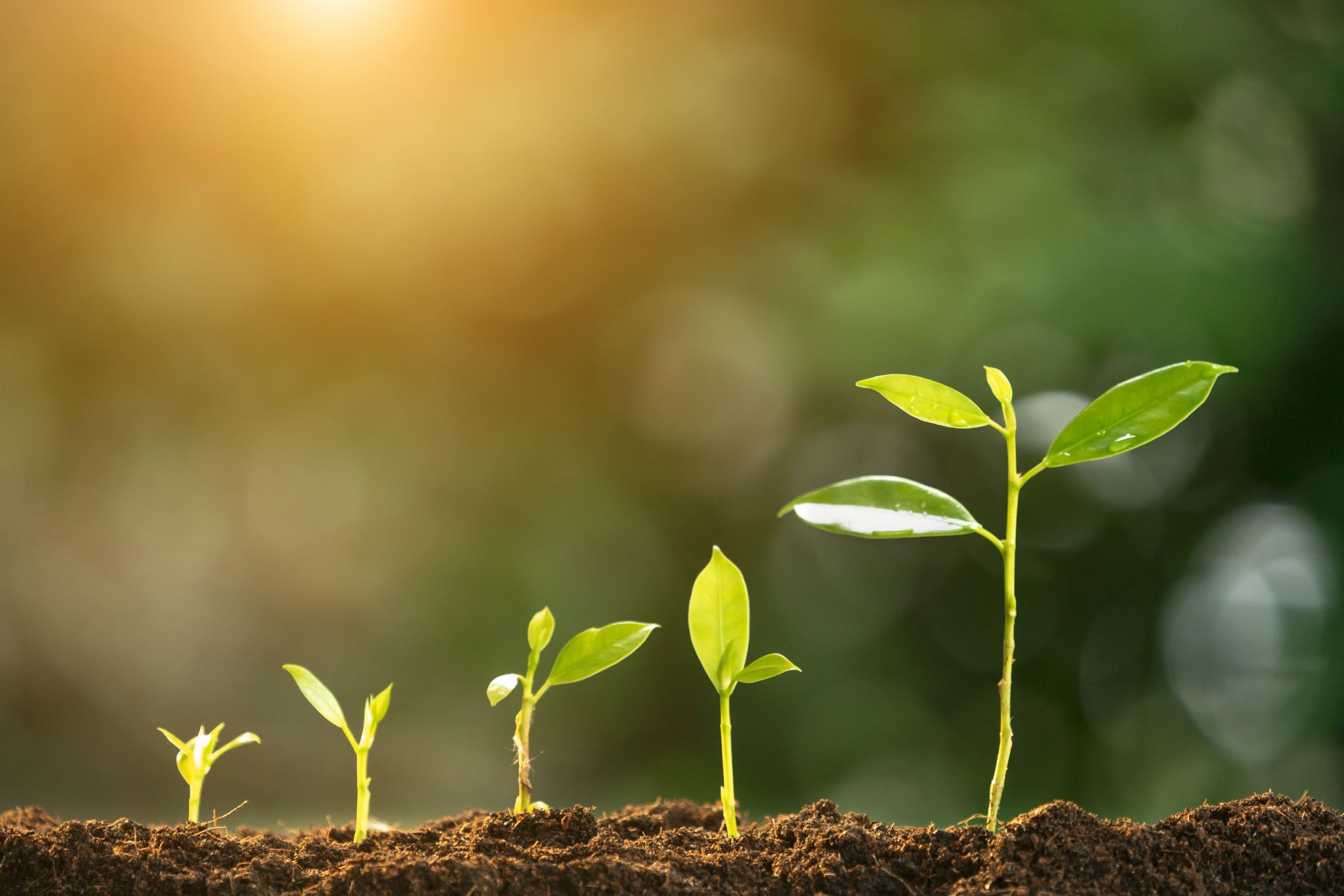 Fundraising Cycle
Research & Identification 		(5%)

Cultivation				(90%)

Solicitation				(2%)

Recognition				(3%)
Resolicit
Key Points to Remember